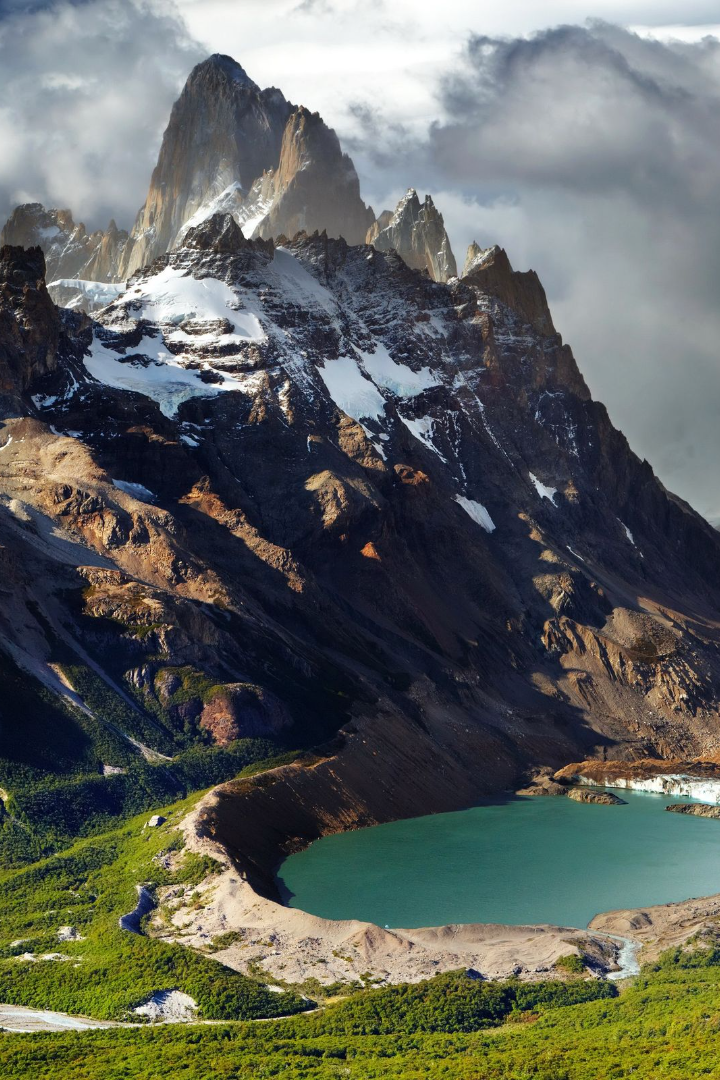 Екологічна стандартизація та сертифікація
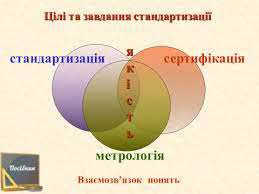 Метою вивчення даної дисципліни є формування у здобувачів комплексу
знань, умінь, навичок, необхідних для кваліфікованого управління
природоохоронною діяльністю на рівні промислових підприємств, установ,
організацій, на рівні підрозділів Мінекобезпеки України.
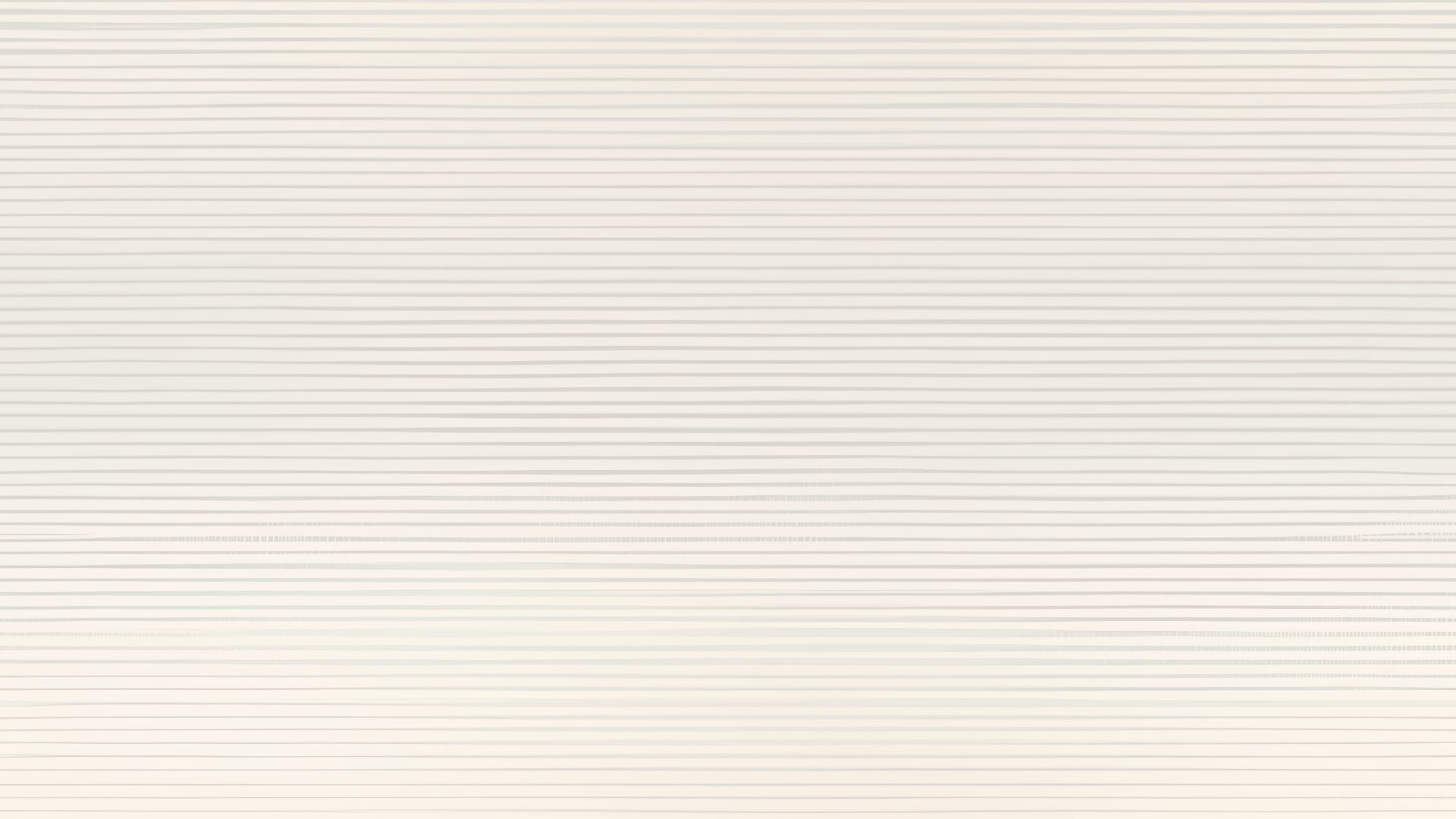 Що таке екологічна стандартизація?
Екологічна стандартизація - це встановлення та дотримання спеціальних норм та параметрів для забезпечення збалансованого стану довкілля і здоров'я населення.
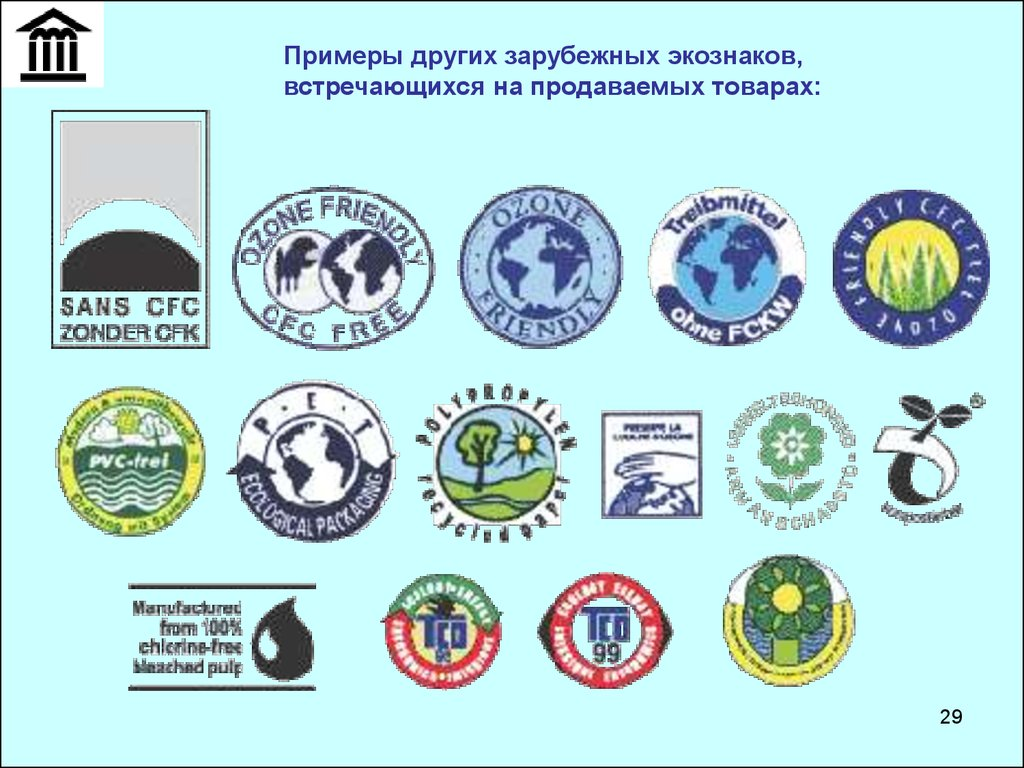 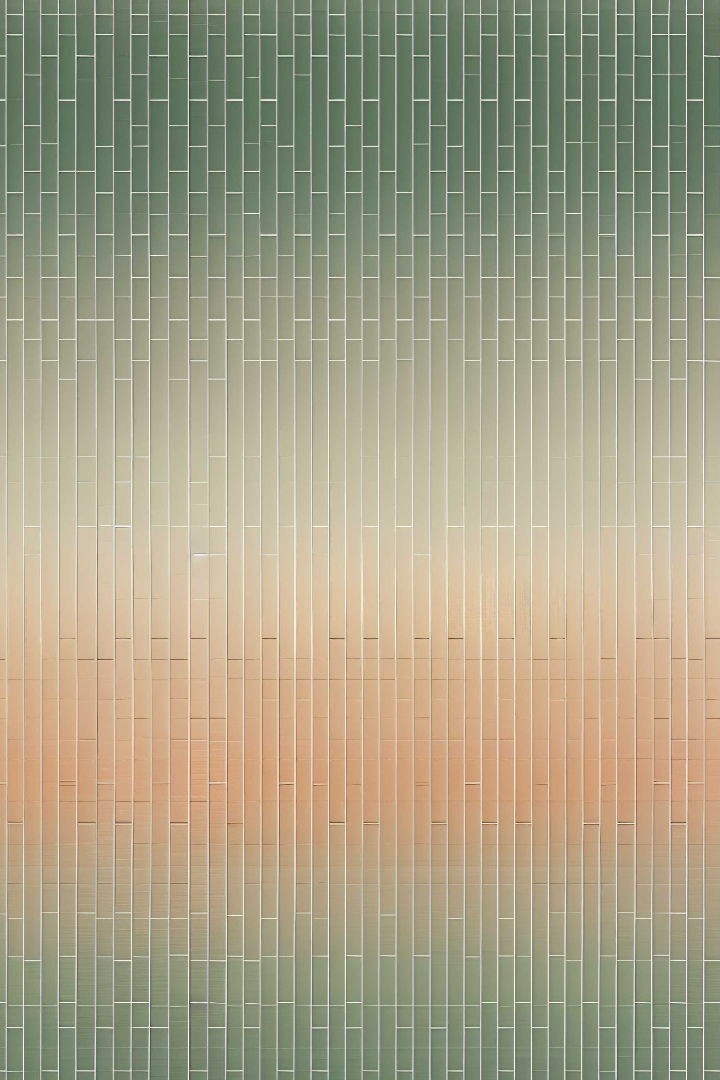 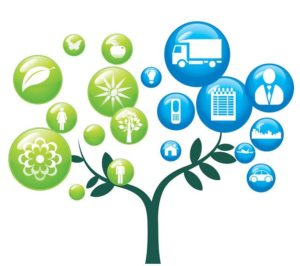 Зачем потрібна екологічна сертифікація?
Екологічна сертифікація допомагає споживачам визначити продукти, які були виготовлені або вирощені з дотриманням екологічних норм і стандартів.
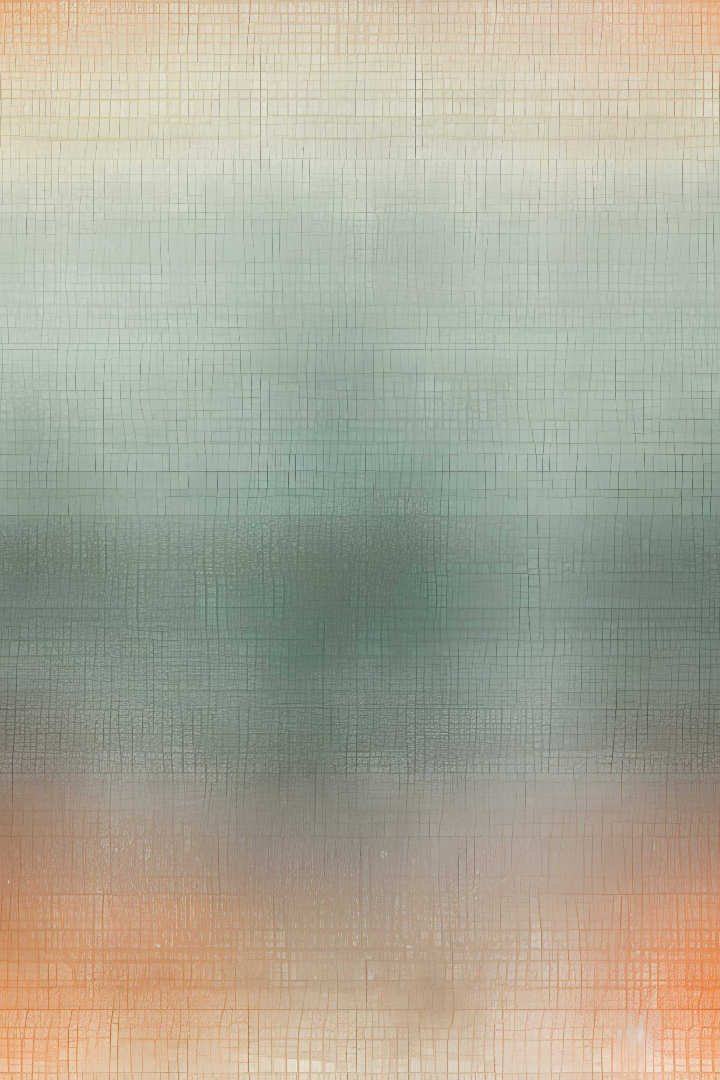 Як проводиться сертифікація?
Процес сертифікації включає оцінку продукту стосовно його відповідності екологічним стандартам, а також перевірку виробничих умов та способів вирощування.
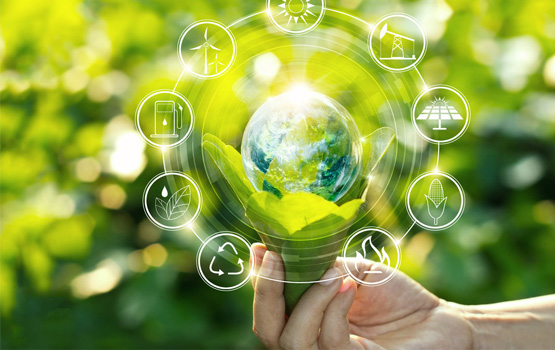 Приклади сертифікованих продуктів
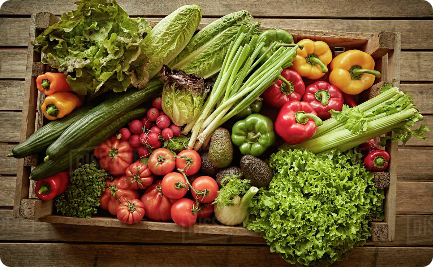 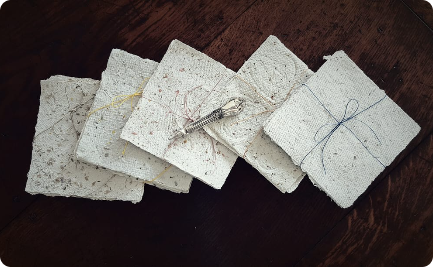 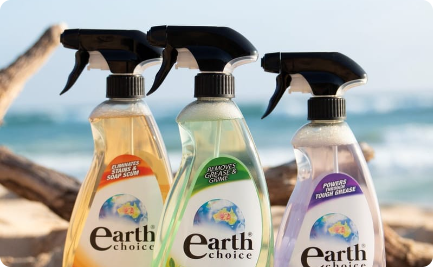 Органічні овочі
Вторинний папір
Екологічні засоби для прибирання
Овочі, вирощені без використання хімічних добрив і пестицидів.
Папір, виготовлений з переробленої сировини для зменшення впливу на довкілля.
Безпечні для довкілля засоби для чистки, не містять шкідливих хімікатів.
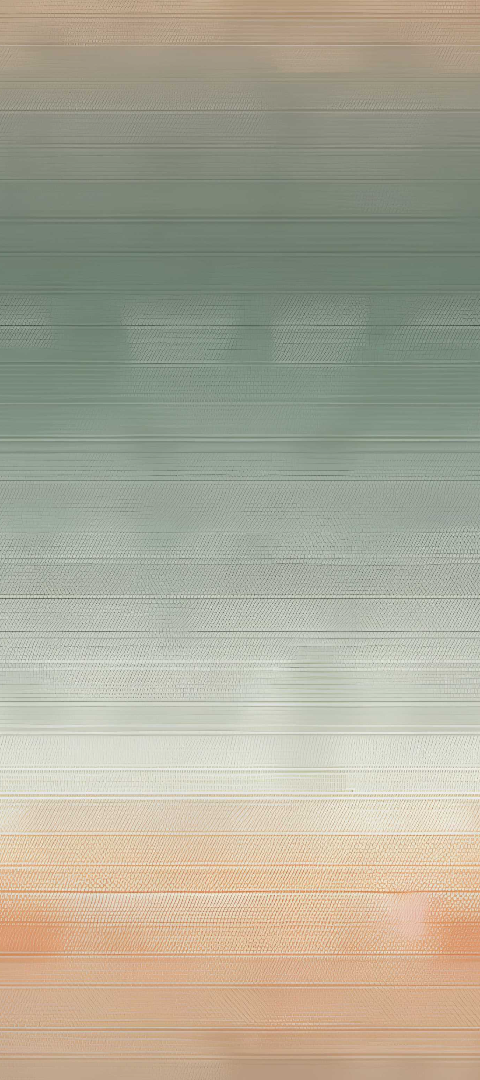 Переваги використання сертифікованих продуктів
1
Збереження довкілля
Сертифіковані продукти сприяють збереженню природних ресурсів та зменшенню негативного впливу на довкілля.
2
Здоров'я користувачів
Екологічні продукти не містять шкідливих речовин, що негативно впливають на здоров'я.
3
Соціальна відповідальність
Використання сертифікованих продуктів підтримує соціально відповідальні практики в сільському господарстві та виробництві.
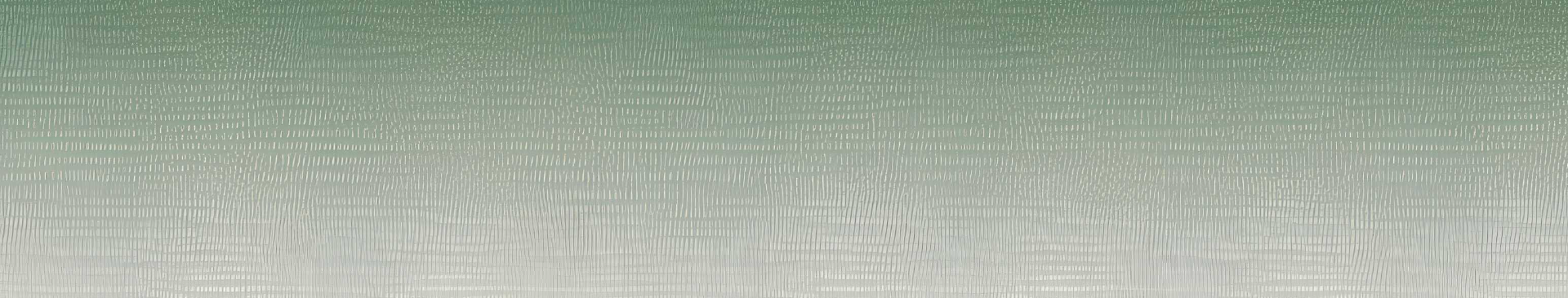 Заключення
Екологічна стандартизація та сертифікація відіграють важливу роль у захисті довкілля та здоров'я. Робіть свій вибір на користь сертифікованих продуктів!